Горбачева Татьяна АлександровнаПреподаватель ГАПОУ «Самарский металлургический колледж»г. Самара2018
Планирование и организация  производственной деятельности структурного подразделения детали «Фланец»
Содержание
Введение
Исходные данные
Цель и задачи предприятия
Операции
Характеристика предприятия
Трудоемкость годовой программы по операциям  технологического процесса
Оборудование по операциям    техпроцесса и его загрузка
Балансовая ведомость оборудования
Штатное расписание
Годовой фонд заработной платы основных рабочих по всем операциям технологического процесса
Смета цеховых расходов
Комплекс технико-экономических показателей деятельности участка 
Расчет фонда заработной платы персонала
Служебная записка
Заключение
Введение
Планирование и организация  производственной деятельности структурного подразделения. Изготовление детали «Фланец».
Фланец — плоская деталь квадратной или круглой формы с равномерно расположенными отверстиями для болтов и шпилек, служащая для прочного и герметичного соединения труб,трубопроводной арматуры, присоединением труб друг к другу, к машинам, аппаратам и ёмкостям, для соединения валов и других вращающихся деталей (фланцевое соединение). Фланцы используют попарно (комплектом).
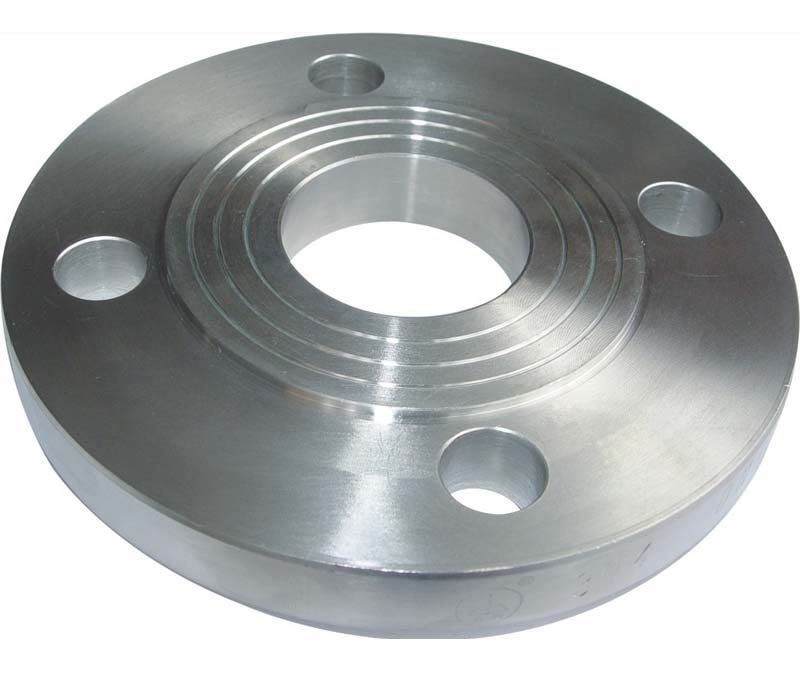 Исходные данные
Годовая производственная программа выпуска детали:5000
Наименование детали: <Фланец>
Материал: Сталь АЛ9 ГОСТ 2685-75
Масса заготовки: 0,35 кг  Масса детали: 0,25 кг
Доплаты: за напряжённость норм 4%,
 за условия труда 24%,за профмастерство 16%
Норма амортизации: 14%
Рентабельность: 24%
Цель и задачи предприятия
Цель:
 Рост доли рынка.
 Более сильное и более надежное положение в бизнес-отрасли.
 Повышение качества продукта - товара.
 Снижение издержек производства по сравнению с основными конкурентами.
 Расширение и улучшение номенклатуры продукта.
	Задачи:
Получение предприятием такого уровня доходов в результате финансово-хозяйственной деятельности, который бы позволил гарантировать сохранность и возврат инвесторам вложенного капитала. Предоставить возможность собственникам капитала участвовать в управлении предприятием.
Предприятие должно обеспечить заработную плату работникам в соответствии с тарифным соглашением, выплату премий из прибыли, обеспечить гарантию сохранения рабочих мест и признания индивидуальных результатов труда работников.
Инвесторы и персонал, особенно руководящие кадры, являются главными заинтересованными лицами в высоких конечных результатах деятельности предприятия.
Операции
Характеристика предприятия
Для выполнения проектного задания было смоделировано построение предприятия ООО «Алюфлан»: постройка помещения, закупка станков для выполнения различных технологических операций, наем персонала.
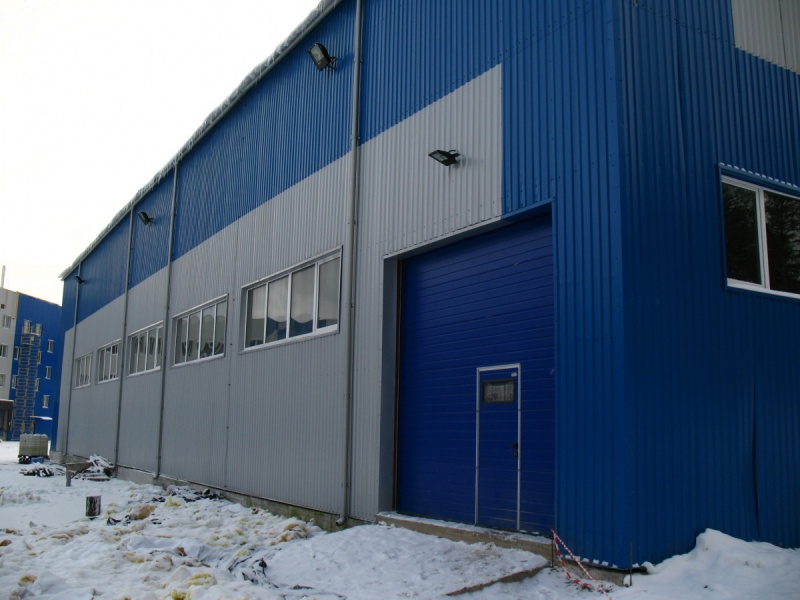 Трудоемкость годовой программы по операциям                       технологического процесса
Оборудование по операциям    техпроцесса и его загрузка
На рассматриваемом предприятии используется:
 1 токарный станок с ЧПУ СК7130В;
1 Фрезерный станок 6ДМ80Ш;
Слесарная оснастка.
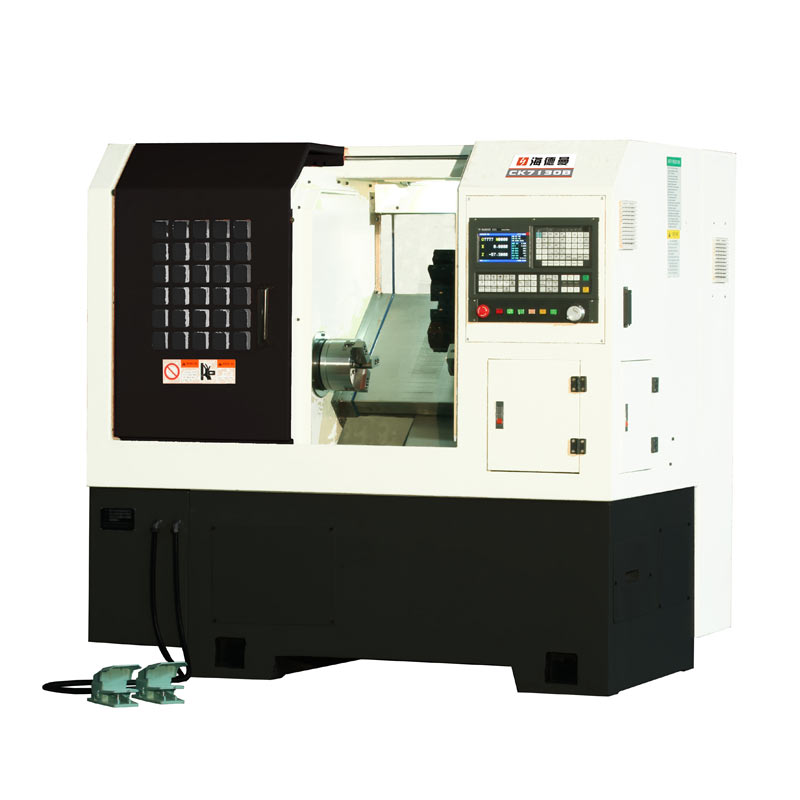 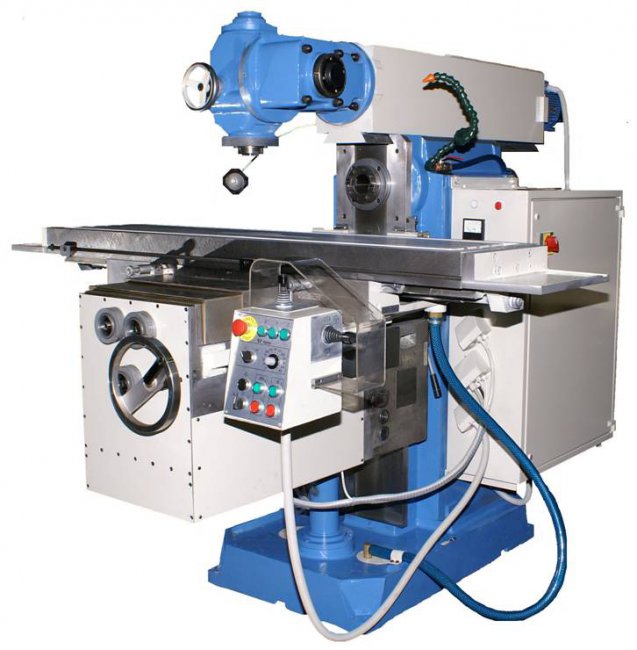 Балансовая ведомость оборудования
Итого:            2250000 руб
Штатное расписание
Годовой фонд заработной платы основных рабочих по всем операциям технологического процесса
Смета цеховых расходов
Комплекс технико-экономических показателей деятельности участка
Расчет фонда заработной платы персонала
Фонд заработной платы персонала  170 руб/час
     где Рм – ближайший меньший разряд относительно среднего разряда,
      Тст.м – тарифная  ставка меньшего разряда, руб/час,
      Тст.б – тарифная ставка большего разряда, руб/час.
Служебная записка
Начальник отдела                                                                   Директор
           
           Смагин Олег Витальевич                                             Сидоров Андрей Алексеевич
                                                       
 
 
 
                                                                       СЛУЖЕБНАЯ ЗАПИСКА
 
          От «04»  __декабря__ 2017 г.
 
        Довожу до Вашего сведения, в связи с маленьким выпуском годовой программы деталей, прошу Вас рассмотреть в срочном порядке взятия заказов типичных деталей. 
      Начальник отдела   _______ Смагин О.В.
Заключение
При большом спросе на продукцию, выпускаемую на рассматриваемом предприятии, первоначальные затраты на оборудование и строительство цеха оправдают себя в ближайшие сроки. Предприятие относительно быстро начнет приносить прибыль, при этом возможен дальнейший рост предложений, таких как изготовление деталей другого типа, приобретение нового оборудования, наем дополнительного персонала. Данный проект показывает, что управление рассматриваемым предприятием экономически целесообразно.